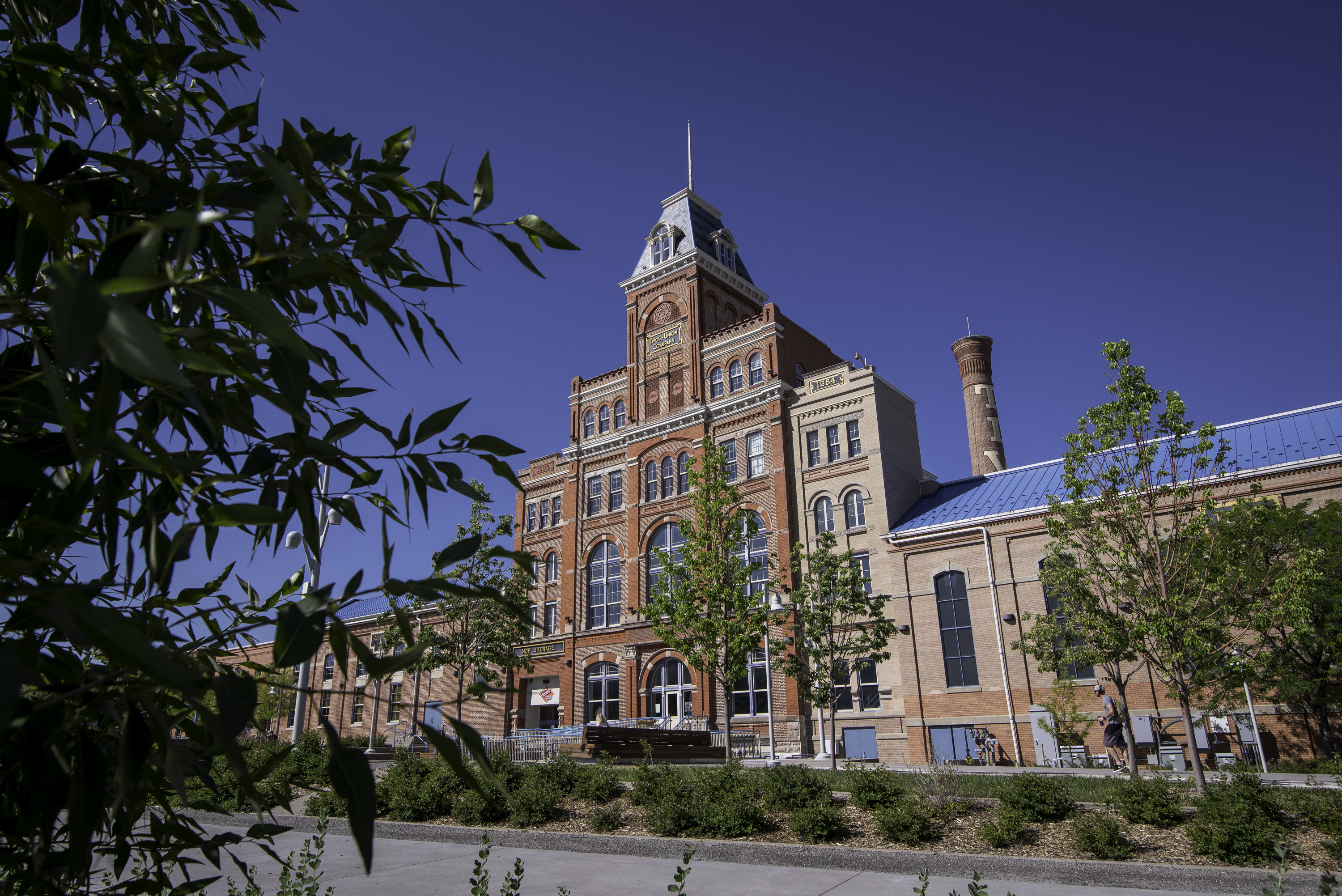 Master of Social WorkPinning & Hooding CeremonySpring 2022
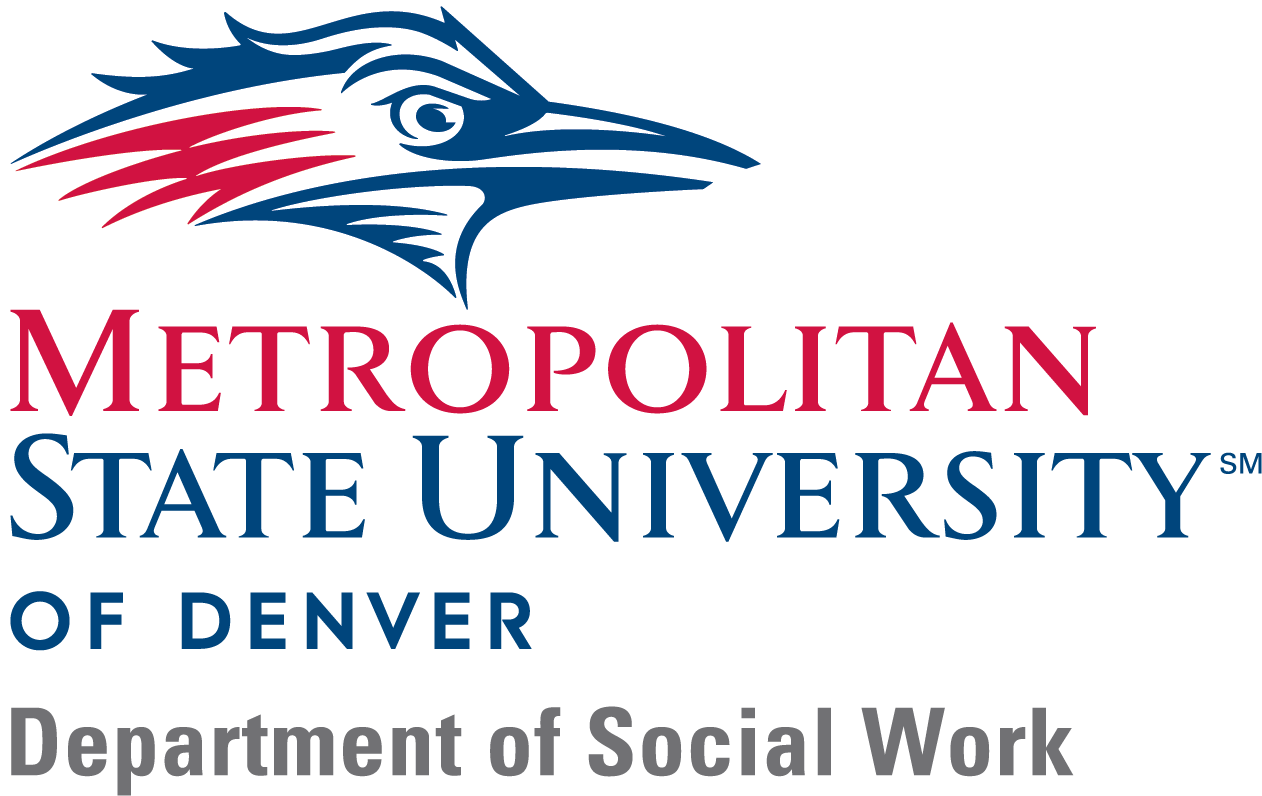 [Speaker Notes: Full Slide]
Capstone Project Recognition
Alexis Rognholt
Title: Caring For Colorado - Strengthening Families Grant
Type: Grant Proposal
This project was meaningful to me because I had the opportunity to work towards filling a gap in resources provided to parents and children experiencing the child welfare system in Boulder County due to inadequate funding streams. It allowed me to gain vast knowledge through research relating to domestic relations and domestic violence courts in order to better prepare me to best support this client population.
Capstone Project Recognition
Allison Duber
Title: Stories Held in the Light: Real Lived Experiences of Families in the Child Welfare System
Type: Social Documentary 
Too often, parents who have their children removed are not given the ability to tell their stories. This social documentary has allowed families to be reflective of their current situation and share honest feedback about how they have been viewed and treated in the child welfare system. This has been a transformative project for me to watch families come to life once they feel seen and heard and, at the same time, realize that their real lived experiences deserve recognition in order for them to be successful in the reunification process.
Capstone Project Recognition
Alyssa Ware
Title: Rhythm, Movement, and Sensory in Restrictive Settings 
Type: Curriculum
Implementation of coping skills that utilize trauma processing in ways that are not often used in restrictive settings.
Capstone Project Recognition
Amber Taylor
Title: Lower recidivism in child welfare
Type: Evaluation Project
I analyzed the data of the prevention program to determine the effectiveness that early interventions have on lowering child welfare recidivism. This project was meaningful to the department of human services as it helps to find way to end child maltreatment!
Capstone Project Recognition
Angelyn Ritt
Title: Supporting Separated Families: comprehensive supports and information for parents and contractors partaking in visitation services.
Type: Training
Provides a sense of encouragement and empowerment for families through increased knowledge, creates condensed guides and community for contractors, and increased accessibility of information for all parties partaking in visitation services.
Capstone Project Recognition
Anita Turner-Corwin
Title: Connections Program Evaluation:  An Intervention for Sophomore Students
Type: Evaluation Project
This project allowed us to pilot an executive functioning curriculum along with an in progress mentorship program for sophomore students at a local high school. The data will be used to apply for grants to continue the program in the upcoming years.
Capstone Project Recognition
Anna Bovio
Title: Keeping Connected and Aging Together - A Curriculum 
Type: Curriculum
Creating this curriculum provides for a way to support older adults through social isolation and also provides tools for them to navigate other challenges of aging in a healthy and socially connected way.
Capstone Project Recognition
Aubrey D Hughes
Title: Boundaries Within Social Work
Type: Training
This boundaries training helped me and the employees at Agape Healthcare begin to understand and practice stronger boundaries in order to have a better work life balance and become a more effective and impactful social worker.
Capstone Project Recognition
Bobby Tyman 
Title: Youth Advisory Board for CBR Youth Connect 
Type: Program Plan
Centering youth voice in the decision making process to better support the communities we serve.
Capstone Project Recognition
Brandon Rowley
Title: VA Pueblo CLC Program Satisfaction Capstone
Type: Evaluation Project
It helped give insight into the care that veterans receive within the CLC.
Capstone Project Recognition
Breanna Sandoval
Title: Mesa County Certified Foster Home Needs Assessment 
Type: Research Project 
Helped the agency analyze the needs of foster homes within Mesa County to better develop programs to meet those needs
Capstone Project Recognition
Bree Jones
Title: More Than a Mugshot
Type: Social Documentary
More Than a Mugshot has presented people with felonies an opportunity to have a voice and show other community members that people with felonies are just that... people.
Capstone Project Recognition
Cait McTague
Title: Social Learning and Psychoeducation: A curriculum to support families and caregivers. 
Type: Curriculum
My proposed curriculum provides additional resources to families who are experiencing the challenges of caregiving or friends who have unresolved pain from watching a substance overtake someone they love. Psychoeducation for this targeted population will ensure individuals with I/DD and substance use disorders have a robust system of support that ensures they are able to learn, grow, and thrive in their communities. The content can be transferable to various populations  in order to emphasize and prioritize the value of a healthy system of support to foster healing and growth.
Capstone Project Recognition
Caroline Marie Hall
Title: Improving the Special Education Department: For Faculty & Students
Type: Grant Proposal
As someone with a drive to improve the achievement gaps in the education system, my project was meaningful to me because I believe furthering grants in Special Education Departments nationwide will increase students' life skills and decrease faculty burnout.
Capstone Project Recognition
Ciana Newberry
Title: Increasing Competency in Psychotropic Medication Management in Integrated Behavioral Health
Type: Training
Provided accessible information about psychopharmacology and medication management to integrated behavioral health students and current employees to help continue providing quality, comprehensive care to patients.
Capstone Project Recognition
Daniel Hertel
Title: Evaluating Trauma Informed Care in a Substance Use Treatment Program
Type: Evaluation Project
The project has illuminated some areas where the agency could improve the clinical services they offer patients who have experienced trauma.
Capstone Project Recognition
Debanhi Valladares 
Title: Instituting Professional Self-care in a Law Enforcement Setting 
Type: Training 
My project allowed officers and others to learn more about self-care and how social workers have grown through self-care. It also allowed for a safe space to talk about how self-care can reduce police brutality and in the future, improve our society.
Capstone Project Recognition
Dixie J. Strange
Title: A Resident Volunteer Program Based on Mutual Aid 
Type: Grant Proposal 
The grant supports a pilot program that would help volunteers get the most out of their experience by increasing community support and decreasing barriers to volunteering.
Capstone Project Recognition
Dominique Arellana Maes 
Title: The First Generation Experience: An MSU Denver Social Documentary
Type: Social Documentary 
For my capstone project, I developed a social documentary that explores the experiences of FGCS to provide more awareness of the first-generation identity, ultimately breaking down the barriers that these students face, with some guidance on how to provide better systems of support. This topic is important to me as a first-generation undergraduate and graduate college student myself. I dedicate this work to my community and my first-generation colleagues, students, and friends whom I have had the pleasure of sharing stories and building community throughout the years. Their resilience and personal experiences have assured me that we are just as capable of success in higher education.
Capstone Project Recognition
Ellie Wagley 
Title: Community-Led Disaster Relief
Type: Training 
Social work has a very small presence in disaster relief, and there is a massive need. This is a great way to use person-centered approaches in a large-scale crisis situation. This is near to my heart as someone from the south, where there are many natural disasters, and as someone who wants to be in this field as a career.
Capstone Project Recognition
Emelia 'Mia' Afaf Alvarado 
Title: Trauma Informed Care and Cultural Humility
Type: Training 
Cultivating an environment that is focused on equity, justice, and trauma informed for the staff, volunteers and children that we serve.
Capstone Project Recognition
Emilia Earsom 
Title: Engaging STEM students in peer support group: A needs assessment
Type: Evaluation Project 
With my project, I was able to identify barriers that Colorado School of Mines students may face in attending peer support group and recommended ways the Counseling Center at Colorado School of Mines might conduct and market therapeutic groups to students.
Capstone Project Recognition
Eric Lozano-Olivas 
Title: How Participants Benefit from a Fatherhood Program at Denver Human Services
Type: Evaluation Project 
This project contributes to the enhancement of knowledge on how community programs can better serve fathers.
Capstone Project Recognition
Erika Morris 
Title: The Practical Application of Holistic Defense
Type: Training 
My training educated lawyers and other members of defense teams on approaching work with indigent clients from a client-centered perspective. Hopefully the results of my training will lead to better legal and life outcomes for many justice-involved individuals.
Capstone Project Recognition
Erin Baker-Ojeda 
Title: The Empowered Gatekeeper
Type: Curriculum 
This curriculum has provided tools and knowledge to close service gaps seen nationwide in home visiting programs.
Capstone Project Recognition
Gina Cohn 
Title: Culturally Responsible Grief Support for Older Adults in The Wake of COVID-19
Type: Training 
My project helped my agency's 2022 goal of improving clinical excellence by teaching to view grief as a lens for framing client interventions.
Capstone Project Recognition
Hannah Beth Walker 
Title: Rideshare Support Program
Type: Grant Proposal 
The grant project was a meaningful way to bring awareness to- and attempting to problem-solve- the impact barriers to accessible transportation places on individual and community health.
Capstone Project Recognition
Hannah Blair Sloat 
Title: Examining the Preparedness and Confidence of Interns and Fellows Engaging in Direct Clinical Work with Clients
Type: Research Project 
I enjoyed getting to collect information regarding new clinicians feelings of preparedness and confidence in engaging in direct clinical work to aid in the agencies training program to hopefully increase their future interns sense of confidence.
Capstone Project Recognition
Harley Rodriguez 
Title: Burnout and Compassion Fatigue among Mental Health Workers
Type: Training 
Learn how to prevent and mitigate the debilitating effects and symptoms burnout and compassion fatigue as a social work/mental health professional.
Capstone Project Recognition
Izzy Burton 
Title: Evaluation of Services for Transition-aged Youth
Type: Evaluation Project 
During an agency transition of staff and goals, this evaluation project helped the agency to hone in on the services that are successful and find ways to more effectively service our youth participants.
Capstone Project Recognition
Jennifer Lynn Perkins 
Title: The Effects of Delayed Services and Effectiveness of Teletherapy in Mental Health
Type: Evaluation Project 
This project was of definite and immediate value to Denver Family Institute as it enhanced the scope of their annual Client Satisfaction survey and yielded information that will allow them to serve our clients in a more person-centered manner by providing better teletherapy services and options, resource referrals, group classes, and webinars that were not previously provided.
Capstone Project Recognition
Jessie Glasscock 
Title: LGBTQ-Affirmative Practice in Sex Offense-Specific Treatment: A Training
Type: Training 
The agency has many LGBTQ clients but has never had a LGBTQ-affirmative care training. It was a need, and one that has been recognized in the sex offense treatment/management community in Colorado. Providing culturally-responsive treatment for people who have committed sex offenses increases community safety.
Capstone Project Recognition
Judy Florian 
Title: Program Evaluation of Integrated Behavioral Health in Primary Care Clinics at BCH
Type: Evaluation Project 
This project provided feedback to the behavioral health team that lead to brainstorming about data collection needs and processes for future evaluations
Capstone Project Recognition
Julie Pacheco 
Title: Bridging the Gaps
Type: Social Documentary 
Bridging the Gaps is an effort to bring equity to the Bridges Program through the use of lived experience and client voice. The documentary is a lasting and easily shareable way to remind decision-makers and those with power that these are real people with real needs, not just inmates or numbers to shuffle through the justice system.
Capstone Project Recognition
Justin Mallen 
Title: Client Satisfaction Survey: Actualize Behavior Alternatives 
Type: Evaluation Project 
Helped to evaluate the factors that lead to a fulfilled life for people that experience intellectual and developmental disabilities.
Capstone Project Recognition
Kathryne Nicole Kelly 
Title: Proposal for Children’s Hospital Colorado Anschutz PICU Family Fund
Type: Grant Proposal 
This proposal for funding provides financial assistance to meet the physical needs of families and caregivers are hospitalized in the PICU at Children's Hospital Colorado Anschutz to support their wellbeing, promote healing, and decease the presence of trauma symptoms post-discharge.
Capstone Project Recognition
Katie Scherr 
Title: Outcome Evaluation of Jefferson County’s Early Intervention Services (EIS) Program
Type: Evaluation Project 
The data from this project indicated several potential areas of caseworker bias that may impact families’ ability to access less-restrictive and more preventative child welfare interventions such as EIS.  Bringing awareness to these areas of bias will help caseworkers and supervisors at Jefferson County be more critical of their own biases when referring or accepting a family for EIS, creating more equitable opportunities for children and families within the system.
Capstone Project Recognition
Kaylee Carter 
Title: LGBTQIA+ and Title IX: Linking Policy and Identity
Type: Training 
I found that one of the main values of my capstone project, just as many others, lies in its outreach and provision of tools and knowledge that may better the well-being of other individuals. The information provided in the video is not completely limited to the Title IX office, rather the majority of the video is focused on a basic understanding of the LGBTQIA+ community and identities with some tie in to Western’s policies and federal law. While the main goal is to improve the services rendered by the Title IX office to queer individuals, the presentation of broad information was purposeful so that it may be informational to anyone who watches the video.
Capstone Project Recognition
Kendra Veitengruber 
Title: Mental Health Lessons
Type: Curriculum 
Provides curriculum to teach elementary age students about mental health
Capstone Project Recognition
Krystal Watson 
Title: Examining burnout due to COVID-19 in medical social workers
Type: Evaluation Project 
My project demonstrated how burnout in social workers is impacted by their compensation and benefits. It allowed me to make a platform for social workers to demand more of their employers.
Capstone Project Recognition
LaKeitha Johnson 
Title: Developing Resiliency in Victim Advocacy
Type: Training 
My project is meaningful to the agency and community- It encourages victim advocates to develop strategies to combat indirect trauma and remain in the field of victim advocacy thereby benefitting the community.
Capstone Project Recognition
Lauren Avery 
Title: Death and Dying on Hospice
Type: Educational Website 
This project provides resources to anyone who is interested about learning about death and dying on hospice; a topic that is not widely discussed in our society.
Capstone Project Recognition
Lexi Hinton 
Title: Art in Therapy
Type: Training 
The training was designed to provide theoretical and concrete information about the use of art in therapy for clinical interns to add to their modality toolbelts, ultimately offering them another means of connection and healing with clients.
Capstone Project Recognition
Lisa G. Holstein 
Title: Judicial Balance of Bond Concerns and Victim Safety: A Bench Card for Domestic Violence Fast Track Courts
Type: Resource 
This bench card provides pre-trial services in the form of guidelines and questions to aid judges in assessing domestic violence victim safety concerns at Advisal, which is the first hearing after arrest, and determining bond and release conditions for offenders, particularly when victims refuse to engage or participate in the judicial process.
Capstone Project Recognition
Lydia Fiser 
Title: Mental Health Needs of Children in Relation to the Covid-19 Pandemic
Type: Research Project
This project will help teachers design targeted interventions to help children process the pandemic.
Capstone Project Recognition
Madison Boren 
Title: Grant Proposal for a Girls Inc. program at Thornton High School
Type: Grant Proposal 
Through this project I was able to secure funding to have a Girls Inc. program at Thornton High School. This funding will provide a beneficial intervention to high school students.
Capstone Project Recognition
Michaela Lillian Davellis 
Title: Aurora Mental Health Center Walk-In Crisis Clinic & Crisis stabilization Unit Public Service Announcement
Type: Social Documentary 
In the year I have worked in Crisis Services at AuMHC, I have heard countless clients remark about what a wonderful community resource the WIC and CSU are. Multiple clients have shared how easy it was to be seen by a therapist in the WIC, or what a helpful and welcoming program the CSU is. It is not uncommon to hear folks discussing how they expected the program to be different, but they were happily surprised by the treatment they received and that they feel not enough people know this resource exists. I created this PSA to help spread the word and shed light on what clients can expect at AuMHC Crisis Services.
Capstone Project Recognition
Michelle Barnes 
Title: Resilience-based Mentoring Program
Type: Curriculum 
The curriculum ensures mentors will be competent and confident when starting off their partnership with their mentee(s) who have experienced adversity.
Capstone Project Recognition
Noemi Flores 
Title: The Foundations of Social Emotional Learning
Type: Curriculum 
My project will help create individuals who demonstrate proper social-emotional skills leading to overall healthier individuals, increased graduation rates, and lower crime rates in the communities we live and serve
Capstone Project Recognition
Penny Bannister Vaulton 
Title: Child Maltreatment Information Session
Type: Training
This was an open community-based training open to all to learn more about child maltreatment and ways to mitigate maltreatment.
Capstone Project Recognition
Raven Brown 
Title: Liberatory Care in the Medical Environment
Type: Training
This project is one step in the direction of better addressing the causation of medical problems instead of supplying band-aids for them as well as creating medical environments that share power with patients more often than hoards it.
Capstone Project Recognition
Rebecca Faith Gilliam 
Title: Blind but Now We See: A Trauma-Informed Training Seeking to Change Perspective, Practice Trauma-Informed Skills, and Prepare Individuals in a Practical Manner
Type: Training
It was just a pebble drop in the ocean, but the training allowed for the information to get out there. This truly is the beginning to moving towards organizational change (hopefully)
Capstone Project Recognition
Rebecca Rosen Weil 
Title: Grief is Not Linear! A Therapeutic Guide to Grief and Bereavement Work
Type: Training 
Grief and death are universal parts of the human experience, so why can they be such hard topics to discuss? Through this training, I hope to bring a level of normalization to the grief and bereavement process to help people on their healing journey. The idea behind this training is for Mental Health Partners of Boulder to be able to use these materials for future trainings, so that people can gain a deeper understanding of what the grief process can encompass.
Capstone Project Recognition
Sara Lewis 
Title: Fatherhood Initiative Client Satisfaction
Type: Evaluation Project 
This project enabled the agency to collect meaningful information from participants in the fatherhood program to be able to make changes and adjustments to the program.
Capstone Project Recognition
Seth Feldman 
Title: Executive Function Training for The Center for Trauma and Resilience
Type: Training 
The training provided CTR staff psychoeducational opportunities as well as evidence-based strategies to utilize when working with clients who struggle with executive function as a result of trauma.
Capstone Project Recognition
Sicily Owings 
Title: Exploration and Commitment: A nine-week, identity focused, narrative therapy group curriculum for those with trauma and severe and persistent mental illness
Type: Curriculum  
This project has further ignited my passion for clinical work and increased my confidence as a writer and therapeutic content creator
Capstone Project Recognition
Sierra Brown 
Title: Solutions to Male Barriers in Mental Health Services
Type: Social Documentary 
This project gave meaning to me and others by helping men unpacking stigmas of masculinity. My work on this film inspired me as it showed men, and myself, how many members of their community support male mental health.
Capstone Project Recognition
Stevie Rees 
Title: Mentorship in Higher Education and Why it Matters
Type: Evaluation Project 
The purpose of this study is to explore the unique experiences of mentees and highlight how mentorship practices can enhance student success within higher education.  When analyzing overall impact, results from this study signify the importance of mentorship within higher education and how this intervention may be especially effective for first generation and students of color.
Capstone Project Recognition
Sydney Coen 
Title: Adverse Childhood Experiences and Patterns of Domestic Violence
Type: Evaluation Project 
This project provided TESSA in Colorado Springs, as well as the field of social work, with insight concerning the pipeline of adverse childhood experiences to IPV relationships.
Capstone Project Recognition
Tamara Z. Smith 
Title: Caregiver Curriculum for Denver Children’s Home
Type: Curriculum 
By educating the parents of adolescents at Denver Children's Home, these caregivers were able to feel better supported and empowered to help their child who is experiencing mental health challenges.
Capstone Project Recognition
Tyler Radcliffe 
Title: Child Welfare Family Engagement Meetings: Engaging Families During COVID-19
Type: Evaluation Project 
This project was meaningful to the agency because it provided a needed evaluation that looked at the effectiveness of the Family Engagement Meetings and ways to improve them for the families that are being served.
Capstone Project Recognition
Zuton Lucero-Mills 
Title: Literary Empowerment for Children: Creating Grief Circles
Type: Evaluation Project 
My project was meaningful for me personally and the agency because it allowed for the usage of a different type of children’s grief literature one which portrayed an African-American family, featured a sibling death, and was told in the voice of the three-year-old central character. (This will be the first work that I will publish with a lesson and activity guide, in the first of my works which will eventually be a series.)
Capstone Project Recognition
Michel Infante
Title: Migrating to a Mountain Community:  Latino Men and the Implications on their Mental Health
Type: Research Project
The findings from this research study have given the agency and its partners key information that previously was not explored at the local level, and now these social work agencies can work on designing and implementing programs to support the new wave of immigrants that are arriving in the community.
Capstone Project Recognition
Anita Lewis
Title: A Need for Family Therapy
Type: Curriculum
One of the core values of social work is its emphasis on human relationships. With that value in mind, this project was created to facilitate meaningful and restorative relationships between justice involved individuals and their families. Providing family therapy to justice involved individuals and their families upon their release can have positive and lasting impacts for families, including lower recidivism rates, higher employment rates, and positive re-connection to their families.
Capstone Project Recognition
Aneska Schock
Title: Project Connected
Type: Research Project
Project Connected is meaningful because the curriculum considers the impacts that COVID-19 and other factors are impacting students.
Capstone Project Recognition
LeeAnna Perry 
Title: Risk Factors for Detectible Viremia for HIV in Rural Western Colorado
Type: Research Project (not including program evaluation projects)
This project examined the relationship between various risk factors and poorly managed HIV in people living on the Western Slope of Colorado that the agency can use for strategic planning to engage patients and work to eliminate barriers to care.
Capstone Project Recognition
Jessica Rubio
Title: What needs do mental health therapists report will improve burnout?
Type: Evaluation Project
The study helped the agency understand the unmet needs of their employees and gain new ideas on how to avoid burnout to provide a better work environment.
Capstone Project Recognition
Joanna Cecilia Luna
Title: Support Services and Resources Regarding the Prevention of Burnout and Turnover at Department of Human Services
Type: Evaluation Project
The opportunity to share the resources and support that reduce job burnout and staff turnover with my agency!
Capstone Project Recognition
Jordan Mulholland
Title: Social benefits of yoga as it relates to sense of belonging and community connection
Type: Evaluation Project
It was the first program evaluation done for the agency, which is greatly needed in terms of funding and legitimacy. It was also a huge growth opportunity for me in that it solidified my passion for social research.
Capstone Project Recognition
Nicole Rod
Title: Hope in Recovery: An ARTS Staff Training
Type: Training
This project was meaningful to me because it helped me clarify the importance of person-centered care in my work and how damaging one size fits all, treatment can be to clients as well as treatment staff. It is my hope- no pun intended- that a hope lens takes hold as mainstay approach through which we see clients, service, and our discipline.
Capstone Project Recognition
Gabriela Lopez Ortega
Title: BIPOC in an Authoritative Position Influence on Education
Type: Evaluation Project
I was able to recognize that student to staff ratios are important for students to feel understood and competent when studying in a predominantly white school. Students are able to express their bicultural background and enhance their bilingual ability when working with someone who they can relate to.
Capstone Project Recognition
Maria Martinez
Title: The Physical Environment Important on Latino/a Families 
Type: Evaluation Project
Making family of color feel represented and heard in the space of a helping professional setting is very important to me and close to home. I notice that most of the setting like offices are not very cultural inclusive and I wanted to see if that impacted the way families felt and if they felt represented in the space, if that would impact working with them (building rapport, trusting the system, open to receive resources)
Capstone Project Recognition
Jennifer Schumer
Title: A Guide to Working Substance Use Disorder 
Type: Training
It addresses the ever-increasing issues associated with Substance Use Disorder and Child Welfare.
Capstone Project Recognition
Naomi Kirshner with Kat Mattern
Title: Needs Assessment of Adults 50+ Living with HIV in the Denver Transitional Grant Area
Type: Evaluation Project
Over 50% of people living with HIV (PLWH) are now 50+. With the development of antiretrovirals in 1996, HIV turned into a chronic illness.  Antiretrovirals are hard on the body, however, and PLWH are developing the non-contagious diseases of older age, including dementia, sooner than people without HIV. We found that there are people who are coping well with the infection, even though they have a higher disease load. Even  these people, though, need care management services to help them manage multiple diseases and treatments, and to facilitate communication between their multiple doctors and pharmacies to avoid inappropriate treatments and dangerous drug interactions. This care management does not exist.
Capstone Project Recognition
Emily Boardman
Title: Community implemented case management program for middle school aged youth
Type: Program Plan
My project of implementing a new case management program for middle school aged do youth allows my agency to provide services to youth up to 4 years younger than the youth we already serve. This means that we are proactive in reaching many of the challenges that they will face later on in their young adulthood.
Capstone Project Recognition
Grace Combs
Title: Trauma Informed Practices in the Emergency Department
Type: Training
My project trained Emergency Dept staff how to treat patients in a trauma sensitive manner while learning how to recognize and work with their own trauma histories.
Capstone Project Recognition
Victoria Gorgemans
Title: The Dangers of Unprescribed Prescription Pill and Fentanyl Use in Adolescents: A Curriculum
Type: Curriculum
Implementing this curriculum was very important to me- and the students loved it! The ultimate goal of teaching this curriculum to high school students was to reduce fatal overdoses from fentanyl among young people in our community and to encourage healthy and safe decisions around substance abuse- especially considering the rise of fentanyl within our community. The kids were surprised with how prevalent fentanyl is in our community and they enjoyed getting to know more about how to support their loved ones who may be struggling!
Capstone Project Recognition
Hannah Buck
Title: Child Sexual Abuse: Myths, Stigma and Prevention
Type: Training
This training helped child welfare staff break down common myths with families about child sex abuse.
Capstone Project Recognition
Jes Rasmussen
Title: Wellness Center MSW Intern Onboarding
Type: Training
This year was the first year the Wellness Center at Rocky Mountain High School was staffed by MSW interns. It feels really good knowing all the lessons and learning on the go that happened over the year will serve the interns moving forward and hopefully this program will be a source of support in creating a strong team who feels confident and prepared to work with the amazing students at Rocky!
Capstone Project Recognition
Liz St John
Title: The impact of COVID on mental health and substance abuse
Type: Curriculum
The group curriculum offered alternative coping strategies for those suffering with stress from COVID and was based on a harm reduction model.
Capstone Project Recognition
Chris Gantz Jr. 
Title: BrainWise Curriculum 
Type: Evaluation Project
I was able to recognize that student to staff ratios are important for It helped the growth and development that pertain to there Social Emotional growth.
Capstone Project Recognition
Jenny Cassin
Title: Restorative Practice in a Local Elementary School: A Resource Guide for Educators
Type: Curriculum
Restorative practices, when used in educational settings, have been shown to have positive effects for students who come from marginalized backgrounds, students with disabilities, and students who have experienced trauma. This resource guide will provide elementary educators with some beginning tools to implement restorative practices in their classrooms, in an effort to create a more harmonious, inclusive, and safe school community for all students.
Capstone Project Recognition
Lisa Sifrit 
Title: Community Advisory Board
Type: Program Plan
This project allows marginalized communities to be the change agents for health care policy in Colorado.
Capstone Project Recognition
Victoria Albright
Title: Aurora West Social-Emotional Curriculum
Type: Curriculum
The Aurora West Curriculum provided effective social-emotional learning skills to help students comprehend and manage their emotions.
Capstone Project Recognition
Ashley M. Shannon
Title: Needs Assessment for Post 9/11 Military to Veteran (M2VA) Case Management Program
Type: Evaluation Project
The Needs Assessment is being used to propose a Case Management position for the M2VA program.
Capstone Project Recognition
Anna Barr and Susan Vanderborgh
Title: Understanding and Addressing Parent-Child Contact Problems
Type: Training
Helped agencies better understand how to put children's needs first when a child resists or refuses parenting time.
Capstone Project Recognition
Jennifer Peterson
Title: Open Arms Counseling & Transition Center: Client Satisfaction Survey
Type: Evaluation Project
The agency is in its second year of operation and requested a client satisfaction survey. It successfully evaluated quality of care, service outcomes, and the consistency of data.
Capstone Project Recognition
Cortney Lee Andrews
Title: COVID-19 Patient & Family Resources 
Type: Agency Resource 
The pandemic created a void in resources for patients and families suffering from the effects of COVID-19. My capstone project includes a website and pamphlet to bridge gaps and provide resources. This project was meaningful because it allowed the opportunity to create a valuable tool that was previously not available to the agency or the community.
Capstone Project Recognition
JoDell Rogers
Title: High Plains Community Health Center Needs Assessment
Type: Evaluation Project
One of the ways my project was meaningful to me was being able to help the staff better understand how they can provide mental health services to a greater percentage of the population they serve by integrating a behavioral health specialist into their primary care.
Capstone Project Recognition
Sol Sanchez 
Title: Atreverse a Soñar: Hablemos de La Salud Mental/Dare to Dream: Let's Talk about Mental Health
Type: Curriculum
My project is the only mental health literacy presentation specifically targeted towards Hispanic/Latinx students and their families. My project was the only time the mental health stigma in this community was addressed this school year.
Capstone Project Recognition
Adam Sweeney
Title: School Bullying Prevention Process Evaluation
Type: Evaluation Project
This project was meaningful to the agency because it improved future intervention implementation. Additionally, this project informed the agency in the importance of increasing the amount of benchmarks that the agency will facilitate and evaluate, to gauge student bullying experiences, as well as increase staff awareness of student perceptions of safety.
Capstone Project Recognition
Amber Dewan
Title: An Intensive Literature Review of Animal-Assisted Interventions and Non-Offending Mothers in Domestic Violence Relationships: Supporting the Relationship and Attachment Between Mothers and Children Exposed to Violence
Type: Research Project
This project was developed based on my professional and personal experiences with domestic violence. This project provided me hope in dark moments and reminded me of the importance of my role as a mother, my amazing daughter, and my puppy. Additionally, it has inspired me to be an advocate for mothers and victims of domestic violence as many may not have the knowledge or ability to fight for systemic changes and educate others on the complexities of domestic violence.
Capstone Project Recognition
Monica Collins
Title: Problem Solving Courts Participant Surveys
Type: Evaluation Project
This will help support participants surrounded by addiction.
Capstone Project Recognition
Jess Bullock
Title: Creating an Impactful Curriculum for Gender Sexuality Alliances in Schools
Type: Curriculum
Strive Prep SMART didn't have a GSA (Gender Sexuality Alliance) when I started interning there and after this project my supervisor and students plan to continue it next year because its impact has been so important. One of the most meaningful experiences from this project was going to LGBTQ Lobby Day at the Capitol to talk to senators and representatives about legislation impacting LGBTQ individuals. The students (and myself) were a little nervous beforehand and feeling like we didn't belong in that "fancy" space but by the end of the day students were excitedly talking about how great it felt to shake hands with a senator and one told me they now could see themselves working in law because of this day. The whole experience reminded me how important it is to not just see the negative statistics that affect queer youth, but also the tremendous power they hold when they are given opportunities to share their voices and leadership.
Capstone Project Recognition
Deja Stewart
Title: Classroom Educator Curriculum for Restorative Practices
Type: Curriculum
This project will bring restorative justice into classroom culture, build relationships and reshape the way we view harm.
Capstone Project Recognition
Tiffany Nichols
Title: Survey of the Affordable Counseling Program at People House
Type: Survey
The survey will help to improve the internship experience for future counseling interns at People House. The agency will monitor and follow up with interns on their mental health.
Capstone Project Recognition
Jennifer Elizabeth Marr Wheless
Title: Evidence and Solutions for Increasing School Mental Health Services
Type: Grant Proposal
Our school was able to secure funding to further develop and bolster our mental health programming.